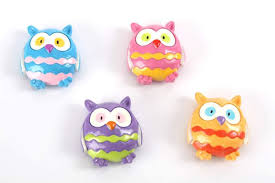 Магнетно поље сталних магнета
Весна Гроздановић
Магнети су тела која имају особину да привлаче предмете од гвожђа , челика и легура гвожђа
Магнетно поље можемо приказати линијама силе које постају видљиве помоћу ситних гвоздених опиљака
Како открити који предмети су од гвожђа
DSC_0167.MOV
Стални магнети могу бити :
Природни – руде гвожђа ( магнетит )
Вештачки – праве се од челика и легура гвожђа у облику :
Магнетне шипке
Магнетне потковице
Магнетне игле
Основно својство магнетне игле је да може слободно да ротира, око своје осе
Како направити магнетну иглу                       ( компас )
DSC_0165.MOV
Истоимени магнетни полови се одбијају
А разноимени привлаче
DSC_0186.MOV
Магнетни полови се не могу одвојити , дељењем добијамо нове магнете
Магнетно позориште
DSC_0168.MOV
Хвала!